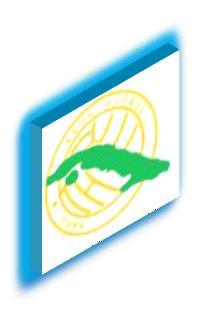 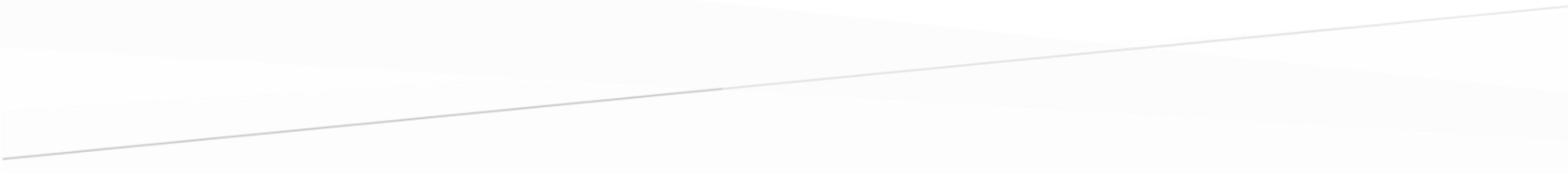 Comisión Nacional de Fútbol
Deporte: Fútbol
Programa Integral de Preparación del Deportista. Ciclo 2016-2020
Ms.C Miguel Fuentes Quiala
Ms.C  Abilio Pérez Fournier
Dr.C Héctor Noa Cuadros
Dr.C Osvaldo Martin Hernandez
Ms.C Carlos Manuel Resello
Lic. Isven Roman Garcia
Lic. Luis E. Yero Rodriguez
Msc. Oliet Rodriguez Mendez
Lic. Wilian Bennett Barrack 
Consultantes
Ms.C Jesús Jorge Pereira León
Colectivo del CEFUT de Camaguey
Colectivo de la UCCFD
COMISION tecnica NACIONAL
Comisiones Provinciales y entrenadores
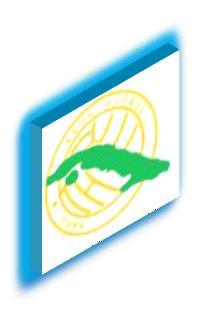 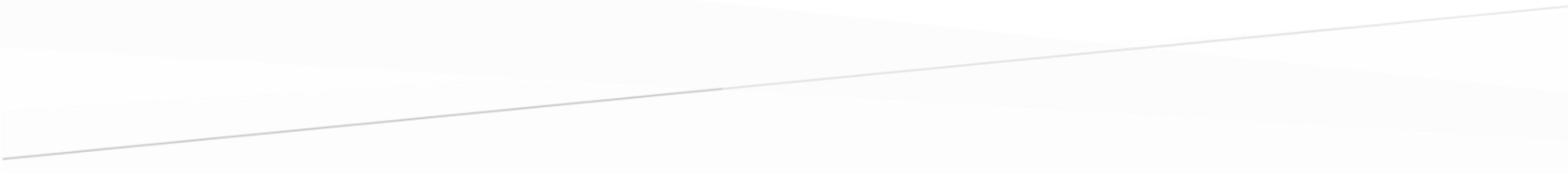 Comisión Nacional de Fútbol
Alcance del Programa
1. Introducción.
2. Sistema de Enseñanza
Objetivo general
Objetivos específicos 
-Categoría 8 -9 años
-Categoría 10-11 años
-Categoría 12-13 años
-Categoría 12-13-14 años femenino Áreas  Deportivas
- PROGRAMA DE FÚTBOL PARA LAS EDADES DE  16-17-18 AÑOS FEMENINO (EIDE)
-Categoría 14-15 años(EIDE)
-Categoría 16-18 años(EIDE)
-Academias de fútbol 18-23 años
- Futsal Sub-12 años
-Sistema de enseñanza de los porteros.
3. Sistema competitivo
4. Sistema de selección
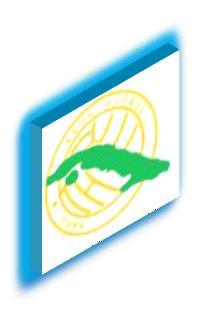 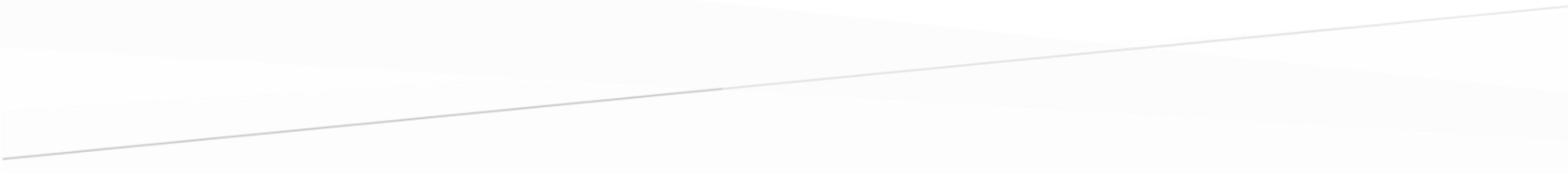 Comisión Nacional de Fútbol
Antecedentes
Planes de enseñanzas anteriores
Banco de problemas Nacional
Diagnostico de la situación actual del Fútbol en Cuba
Demandas tecnológicas nacional
Perfeccionamiento sistema competitivo
Los resultados deportivos en el ciclo recién concluido y el nuevo sistema competitivo .
Programa de preparación del deportista del 2012-2016
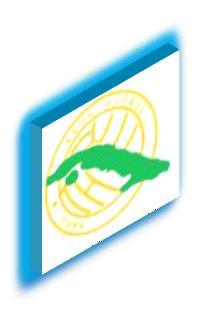 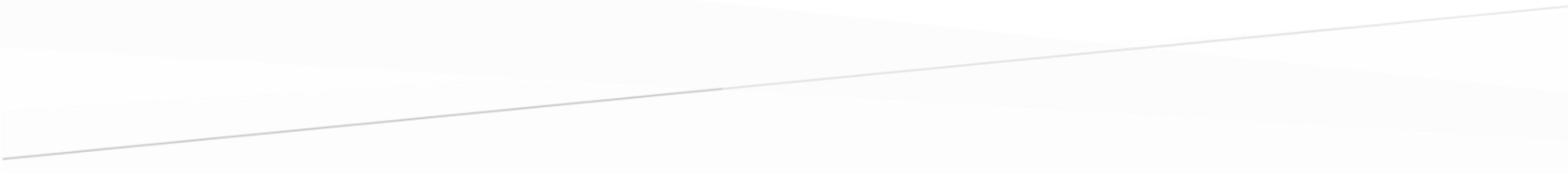 Comisión Nacional de Fútbol
Principales adecuaciones en el perfeccionamiento
Reelaboración de los objetivos del sexo femenino
Reevaluación y actualización de los contenidos cat femenina EIDE sub-18
Perfeccionamiento sistema competitivo en el sexo femenino.
Sistema metodológico
SISTEMA COMPETITIVO
Sistema metodológico
SISTEMA COMPETITIVO
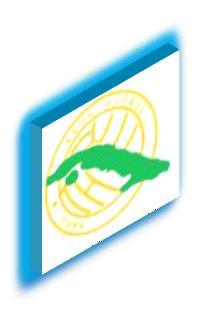 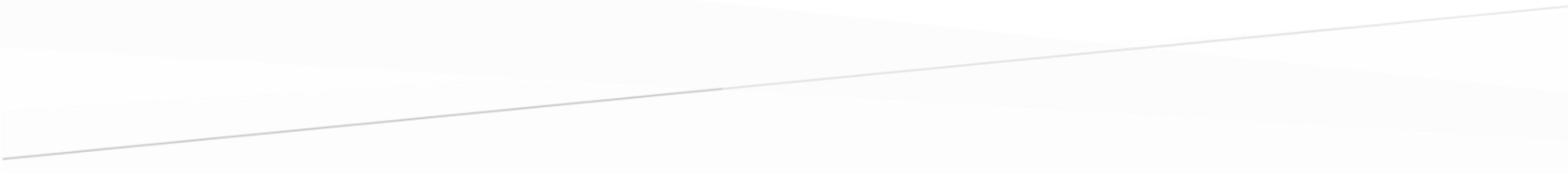 Comisión Nacional de Fútbol
Preparación teórica.
 
Aspectos esenciales a introducir y reforzar en la etapa:
Historia del fútbol antiguo y contemporáneo.
Aparición del Futbol Femenino.
Mundiales del Futbol Femenino.
Reglas del juego
Sistemas de juego
Funciones de los jugadoras
Características de las posiciones
Táctica de equipo
Desarrollo de las capacidades físicas.
Formación de valores (colectivismo, solidaridad, responsabilidad, identidad)
PREPARACIÓN FÍSICA
 
Las cualidades motoras velocidad, flexibilidad y agilidad ocupan un lugar muy importante en el desarrollo físico de la joven futbolista. El juego normal impone mayores exigencias a la capacidad de correr en el entrenamiento y juegos oficiales.
La edad de oro para el aprendizaje de las capacidades de coordinación es de 6 a  8 años y 9 a 13 años por eso se presentará mayor importancia a su trabajo en estas edades aunque eso no signifique que con anterioridad no deba trabajarse
 
Para el desarrollo físico general: Se utilizaran ejercicios con y sin implementos, ejercicios acrobáticos, juegos pre-deportivos, ejercicios posturales, ejercicios atléticos, carreras en condiciones aeróbicas.
 
Para el desarrollo de la velocidad de arrancada, se realizaran  carreras de 10,15,20,30 metros de diferentes posiciones iníciales, carreras con adversarios por el control del balón, carreras de velocidad hacia un balón para realizar pase o tiro a portería, carreras de relevos en competencia, carreras diagonales con cambio de direcciones 
 
La flexibilidad se enfocará en el desarrollo de los miembros superiores e inferiores durante toda la preparación
 
Para la coordinación se ejecutaran ejercicios que contribuyan al desarrollo del equilibrio, temporización, reacción, ritmo, precisión, anticipación, etc.
 
En el desarrollo de la fuerza se realizaran ejercicios en parejas para desarrollar la fuerza de los miembros superiores e inferiores, también se puede trabajar por medio de juegos, como la carretilla, el cangrejo, pelea de gallos, ejercicios pliometricos según su desarrollo morfológico y edad  etc.
 
La resistencia se trabajará por medio de juegos de carrera y juegos en espacio reducido, carrera continua extensivo entre 8´min hasta un máximo de 35´min de forma variable con sin balón
Preparación  técnica.
 
Todas las acciones técnicas se trabajarán con ambas piernas tanto en los entrenamientos como en los juegos oficiales, esto para seguir mejorando el nivel técnico. En esta edad se podrá exigir más en cuanto a los elementos técnicos que se van a trabajar para buscar la perfección.
 
Los golpeos con diferentes partes del pie se seguirán consolidando, pero se trabajaran más en movimiento, buscando mejorar la dirección y la exactitud a la hora de golpear el balón hacia otra compañera.
 
El golpeo con la cabeza se empezará a introducir ya que en esta edad las niñas empiezan a levantar el balón más y se necesita saber cabecear el balón, además se utilizará más adelante en la táctica de los tiros de esquina.
 
Las recepciones (control) se trabajaran más en movimiento y empezando a trabajar combinando las recepciones con desplazamientos o pases como por ejemplo: recepción con el pecho y pase con el interior del pie, buscando que la niña siga perfeccionando dicho elemento técnico.
 
Los pases se continuaran trabajando con cortos y medios ya que se empezaron a trabajar en la categoría anterior y se introducirá  el pase largo insistiendo siempre en el trabajo con ambas piernas.
 
La conducción se realizará con ambas piernas y cuando se realicen se debe utilizar la pierna más alejada del rival, en esta edad se pueden utilizar rivales pasivos y luego semi-activos para buscar perfeccionar la conducción y obligarlas a realizar la técnica correctamente, se debe insistir en que debe levantar la vista para observar lo que lo rodea.
 
Las fintas en esta categoría se trabajaran con más exigencia, para obligar a las jugadoras a desmarcarse y que no estén siempre paradas, se trabajará con obstáculos y señales y, luego con un adversario.
 
El regate se trabajará fundamentalmente para que el jugador aprenda a superar al adversario por los lados para poder continuar al ataque, se realizará primero con un adversario pasivo y luego con uno semi-activo y se pueden combinar con otras acciones técnicas como regate y tiro.
 
Las habilidades táctica y dinámica se debe empezar con el dominio del balón, esto para mejorar su técnica y trabajar la coordinación, se trabajará estático y luego dinámico.
Preparación  táctica
JUEGO DEFENSIVO

 
          Táctica individual
 
Las entradas se trabajan las entradas de frente y lateral y se busca la perfección para ganar el balón sin cometerle falta al contrario.
La temporización se trabaja esta acción para evitar las entradas incontroladas, esperando el momento para realizar la entrada, orientando o llevando al contrario hacia el lugar más ventajoso nuestro para quitarle el balón.
Táctica colectiva
 
El marcaje zonal se empieza a trabajar por zona, marcando así el jugador aprende a tener controlado al jugador rival y donde está el balón y aprende a jugar el puesto que se le asigna.
La cobertura y permuta es muy importante trabajar estas acciones tácticas en esta categoría porque favorece la idea de ayuda y solidaridad del grupo con la intención de recuperar el balón.
El trabajo en bloque se consolidará más en esta categoría ya se está jugando 9 contra 9, lo cual los obliga a estar pendientes del balón y también muchos jugadores que son defensas quieren jugar muy adelante y utilizando el bloque los obliga a que si suben deben de bajar a su puesto rápidamente.
La presión se comienza a trabajar el 2 vs1 pero a la defensiva, tratando de no dejar pensar al jugador que tiene el balón y cortarle el regate y los pases cortos, los más alejados del balón vigilan los espacios cercanos a la propia puerta portería   investigación sobre movimientos tácticos en los medios campistas ofensiva y defensiva
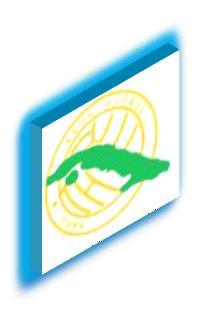 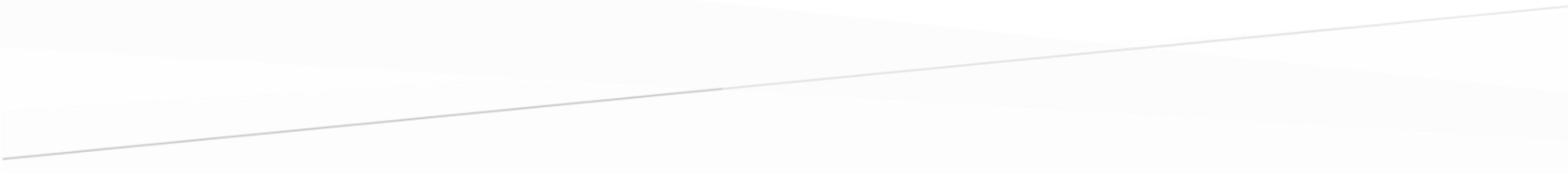 Comisión Nacional de Fútbol
JUEGO OFENSIVO
Ataque previsto
 
El desdoblamiento: Iniciar esta acción táctica para mantener una distribución racional del terreno de juego de tal manera que si un defensa sube al ataque su posición la ocupa otro jugador más cercano con el fin de no ser sorprendidos si se pierde el balón.
La superioridad numérica se empieza a trabajar la superioridad 2x1; 3x1; 3x2; 4x2; 4x3; en espacio reducido, luego se trabajan en acciones de juego con opción a gol.
Los apoyos se trabajaran para que los jugadores se acostumbren a que deben de apoyar a sus compañeros ya sea después de un pase o para ayudarlo a marcar a un jugador y acostumbrarlos a estar siempre en movimiento.
El contraataque es importante trabajarlo en esta categoría ya que los jugadores son más rápidos y muchas veces se da este tipo de ocasión y hay que entrenarlo para aprovechar a los jugadores que son más rápidos
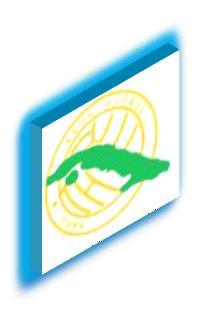 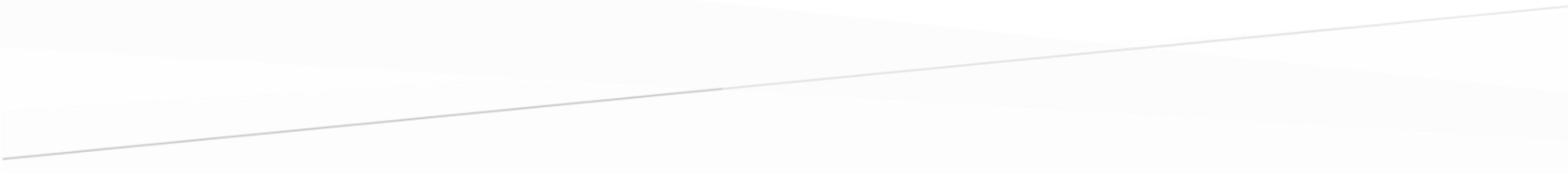 Comisión Nacional de Fútbol
ORGANIZACIÓN DEL JUEGO
 
SISTEMA DE JUEGO, enseñar: (1-4-4-2) (1-4-3-3)
4 atrás: Si no son especialmente fuertes, y manifiestan problemas para abarcar el ancho del campo tanto en defensa como en ataque, (1-4-1-3).
3 atrás: Lo recomendable, salvo en los casos anteriores, (1-3-1-1-3) que es parecido a (1-3-3-1-1), en función de la altura ocupada por los extremos. E incluso (1-3-2-3).
ACCIONES A BALÓN PARADO 
 Incluirlas en todas las categorías con menor o mayor profundidad.
DEFENSIVAS
 
SAQUE DE BANDA: Se les enseña cómo deben marcar al contrario para poder quitarle el balón sin cometerle falta y también a marcar al jugador que realiza el saque.
SAQUE DE ESQUINA: Se les enseña a colocarse dentro del área y marcar a los rivales para evitar gol y la colocación de un jugador en el primer y segundo poste.
SAQUE DE META: Se enseña a cerrar los espacios y a marcar a los jugadores para impedirles recibir el balón y que salgan jugando.
TIROS LIBRES: Se trabaja lo que es la colocación de la barrera y se define quiénes la integran y los que van al rechazo de nuestro guardameta para sacar el balón y el que sale a evitar el tiro directo

OFENSIVAS
 
SAQUE INICIAL: Se debe trabajar el saque hacia delante y nunca hacia atrás y jugar para las bandas o realizar acciones individuales a la portería rival.
SAQUE DE BANDA: Se enseña a realizar el saque con una pequeña carrera ya que en las edades anteriores se trabajó saque estático con piernas abiertas y en forma de paso, y el que recibe el balón tiene que hacerlo en movimiento para buscar el desmarque y avanzar más rápido hacia la portería rival. El que realizó el saque debe incorporarse al ataque rápidamente.
SAQUE DE ESQUINA: Se enseña a realizar los saques de esquina al primer y al segundo poste; ya en esta categoría son capaces de golpear el balón más fuerte y levantarlo. Se enseña la colocación de los demás jugadores dentro del área.
SAQUE DE META: Se les enseña a realizar los saques largos y también a que salgan jugando por las bandas para iniciar un ataque.
TIROS LIBRES: Se busca golpear el balón evitando la barrera y buscando el gol mandando el balón a los lugares más difíciles de llegar para el guardameta, también se buscan jugadas para realizarlas de dos toques en dado caso no se puede tirar directo al marco y se colocan jugadores en posiciones claves para dicho rechazo del balón por el contrario
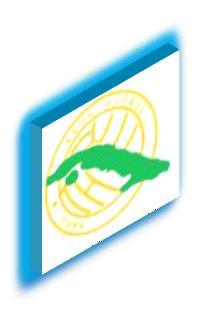 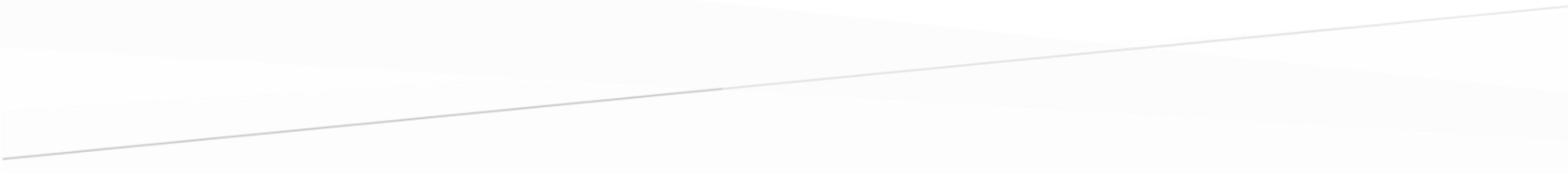 Comisión Nacional de Fútbol
Preparación psicológica.
Se recomienda trabajar los aspectos psicológicos relacionados con los procesos cognitivos, percepciones especializadas, pensamiento, memoria, además como elementos esenciales lo volitivo, la motivación, la atención y cuestiones psicosociales como el clima de equipo, cohesión, las metas y los valores del movimiento deportivo cubano.
Muchas Gracias